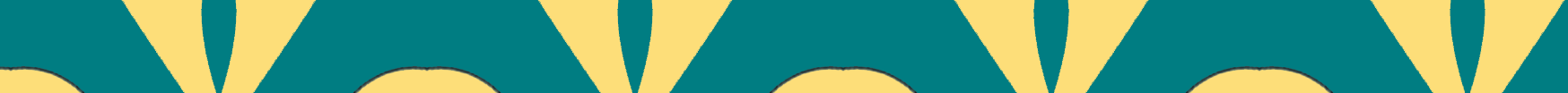 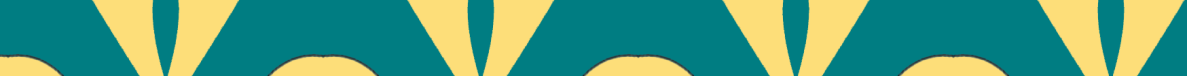 ОПЫТ РЕАЛИЗАЦИИ ИННОВАЦИОННОЙ ПРОГРАММЫ ВНЕУРОЧНОЙ ДЕЯТЕЛЬНОСТИПРОФИГРАД
в МБОУ СОШ №3
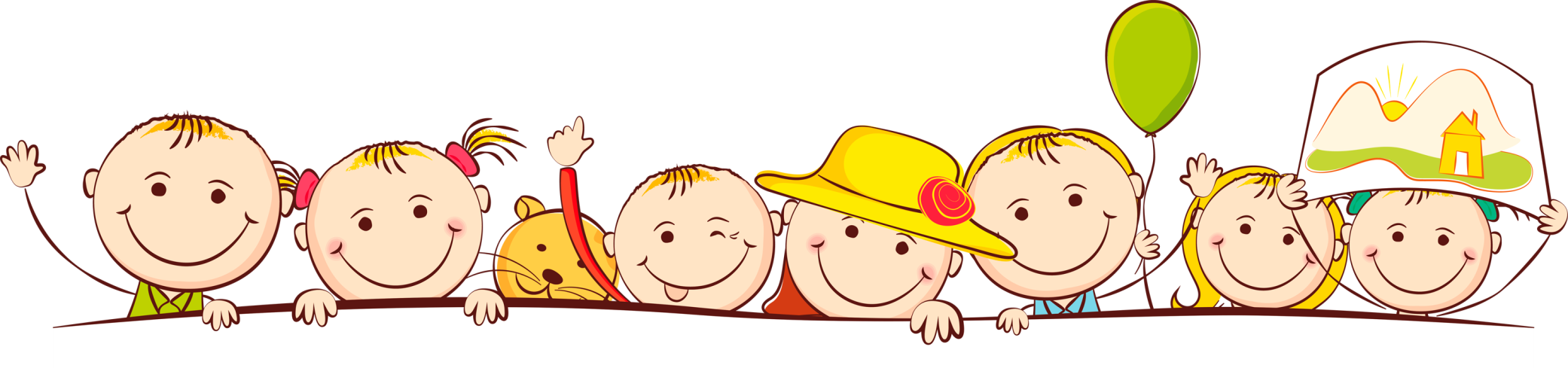 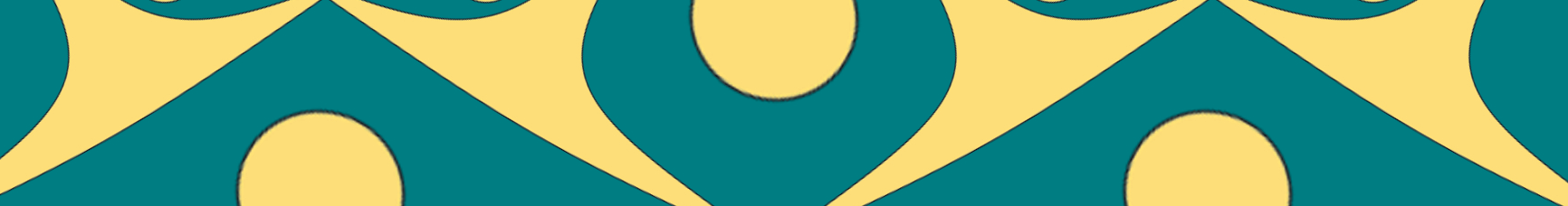 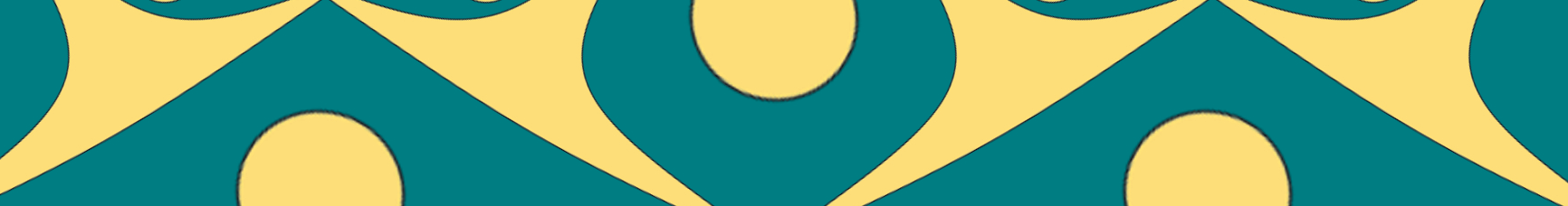 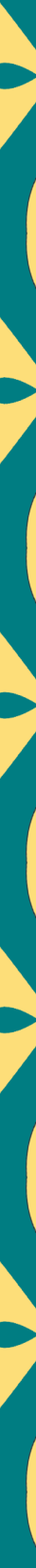 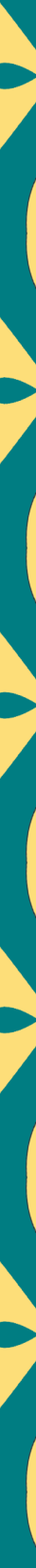 МЕТОДИЧЕСКИЕ РЕКОМЕНДАЦИИ ПО ВОПРОСАМ ВВЕДЕНИЯ ФГОС ООО ПИСЬМО МИНИСТРЕРСТВА ОБРАЗОВАНИЯ И НАУКИ РФ ОТ 07.08.2015 Г.
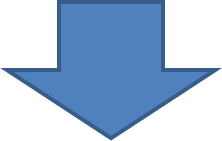 ВНЕУРОЧНАЯ ДЕЯТЕЛЬНОСТЬ –это деятельность, организуемая во внеурочное время для удовлетворения потребностей учащихся в содержательном досуге, их участии в самоуправлении и общественно полезной деятельности.
ИННОВАЦИОННАЯ МОДЕЛЬ ВД
 «ПРОФИГРАД»
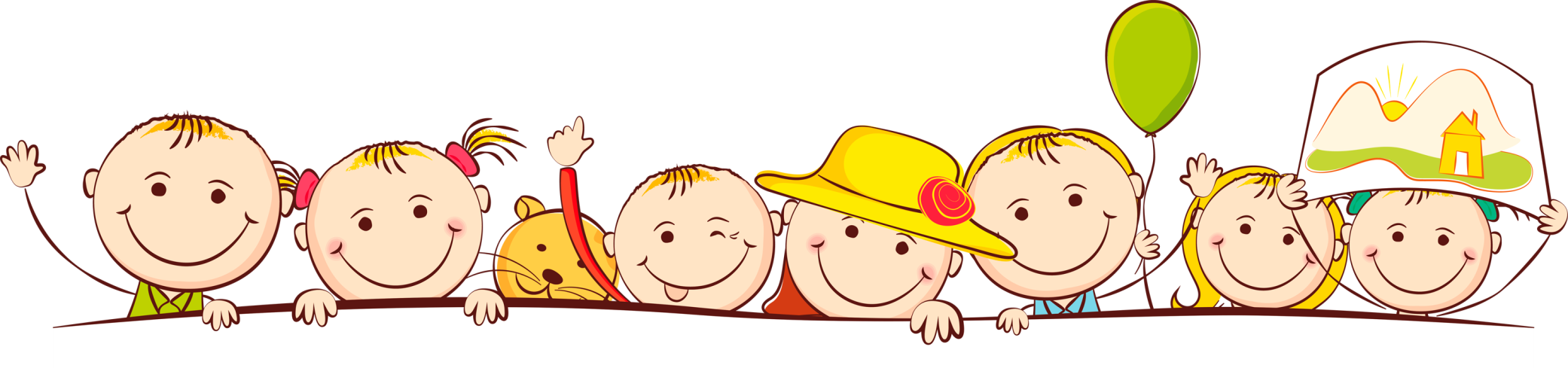 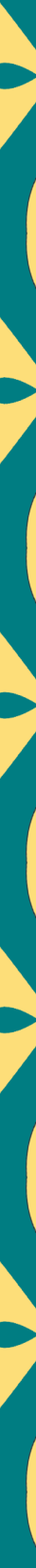 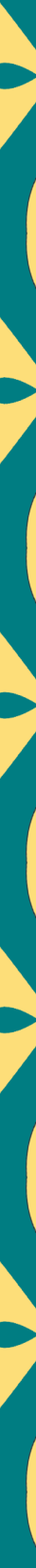 ОСНОВНЫЕ ПРИНЦИПЫ
УЧЕТ ВОЗРАСТНЫХ ОСОБЕННОСТЕЙ,
ОРИЕНТАЦИЯ НА ЛИЧНОСТНЫЕ ИНТЕРЕСЫ, ПОТРЕБНОСТИ, СПОСОБНОСТИ ДЕТЕЙ;
ВОЗМОЖНОСТИ СВОБОДНОГО САМООПРЕДЕЛЕНИЯ И САМОРЕАЛИЗАЦИИ,
ЕДИНСТВО ОБУЧЕНИЯ, ВОСПИТАНИЯ И РАЗВИТИЯ
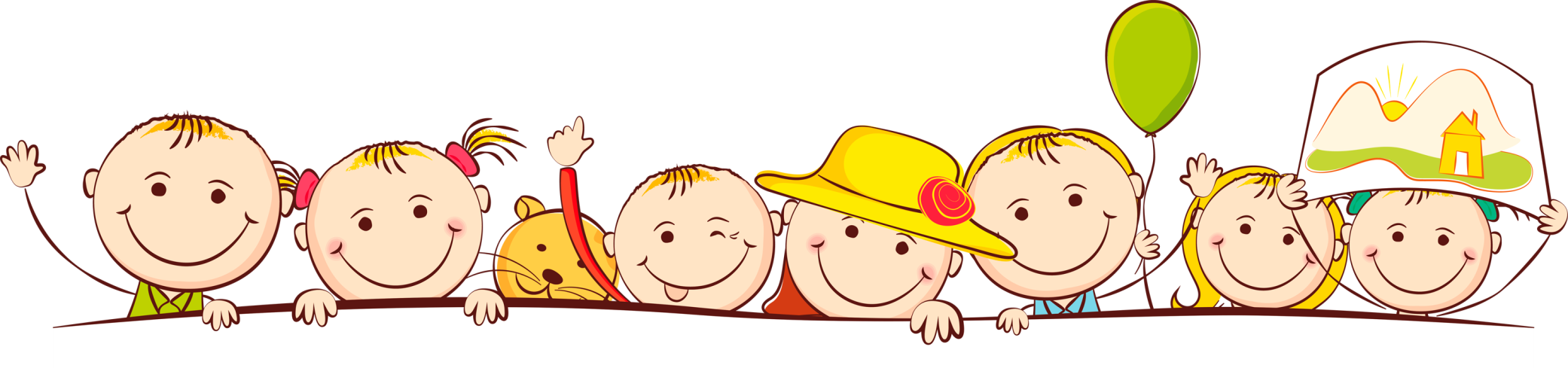 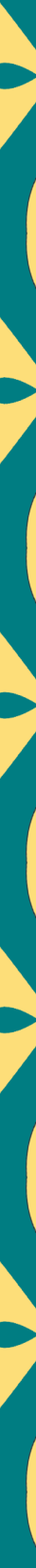 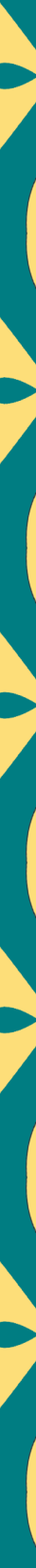 ЦЕЛЬ:обеспечение достижения планируемых результатов освоения основной образовательной программы за счет расширения информационной, предметной, культурной среды, в которой происходит образовательная деятельность.Основная идея: создание педагогических условий развивающей среды для воспитания и социализации школьников во внеурочной деятельности.
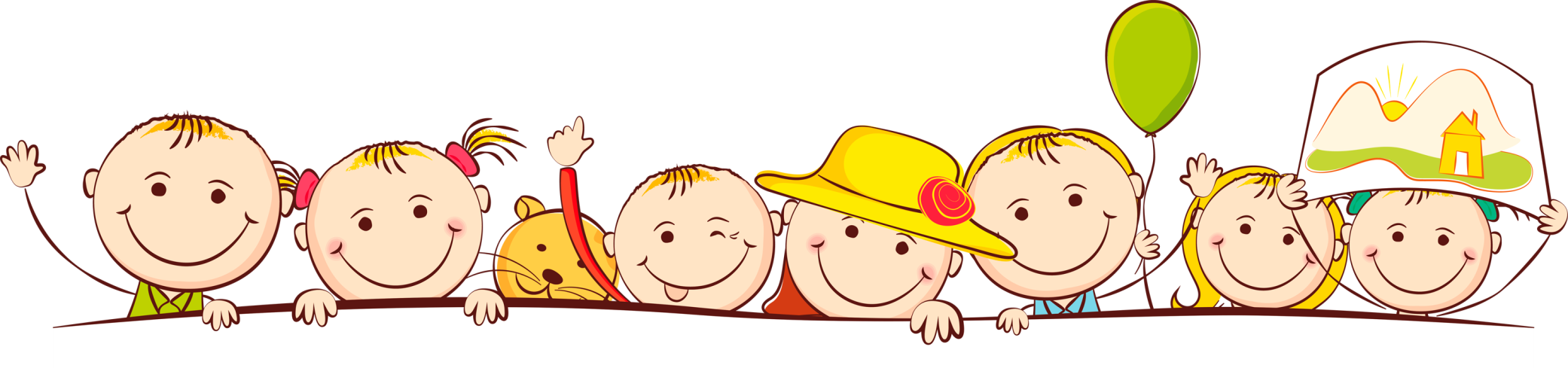 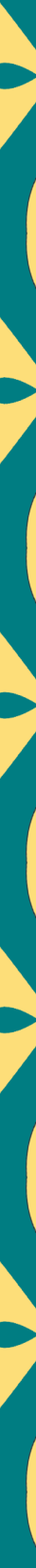 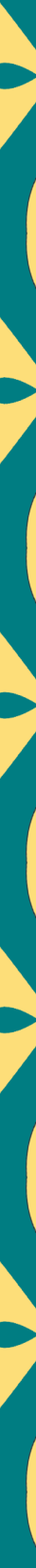 Направления деятельности
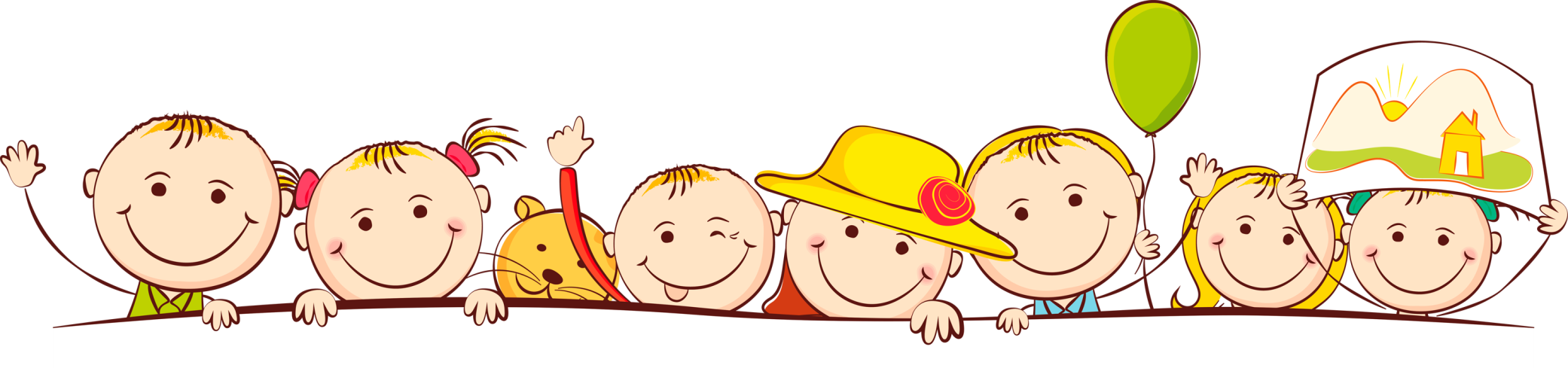 Модель организации внеурочной деятельности - оптимизационная
Оптимизация внутренних ресурсов школы
В реализации внеурочной деятельности участвуют педагоги школы
Координирующую роль выполняют классные руководители
Преимущества данной модели: создание единого образовательного и методического пространства
Формы организации внеурочной деятельности:
Исследовательские (проектная и исследовательская деятельность, практическая работа, экскурсии и походы, деловые игры и пр.)
Творческие (оформительская, концертная, театральная деятельность, выпуск периодических школьных изданий, спортивные праздники, учебно-тренировочные мероприятия и пр.)
ГОРОД МАСТЕРОВ
ПРОФИГРАД
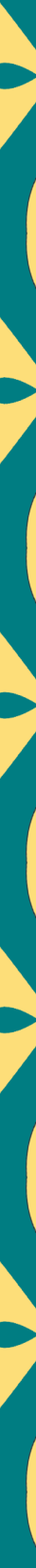 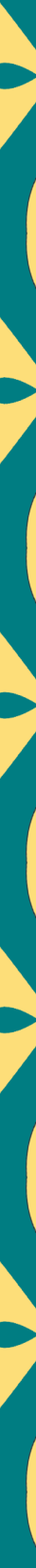 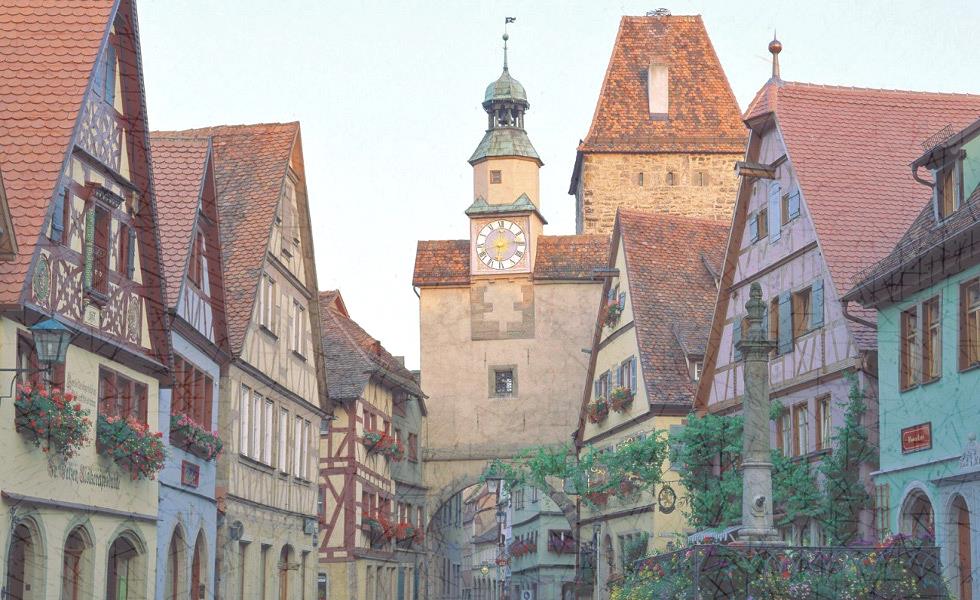 БАНК
МАСТЕРСКАЯ 
ХУДОЖНИКА
ИКТ
МЧС
ТЕАТР
МУЗЫКАЛЬНАЯ 
ГОСТИНАЯ
МАСТЕРСКАЯ
ВОЛШЕБНИКА
МУЗЕЙ
ТУРИЗМ
ВОЛОНТЁРЫ
ПЛАВАНИЕ
ЭКОНОМИКА
ПРЕСС-ЦЕНТР
ДПИ
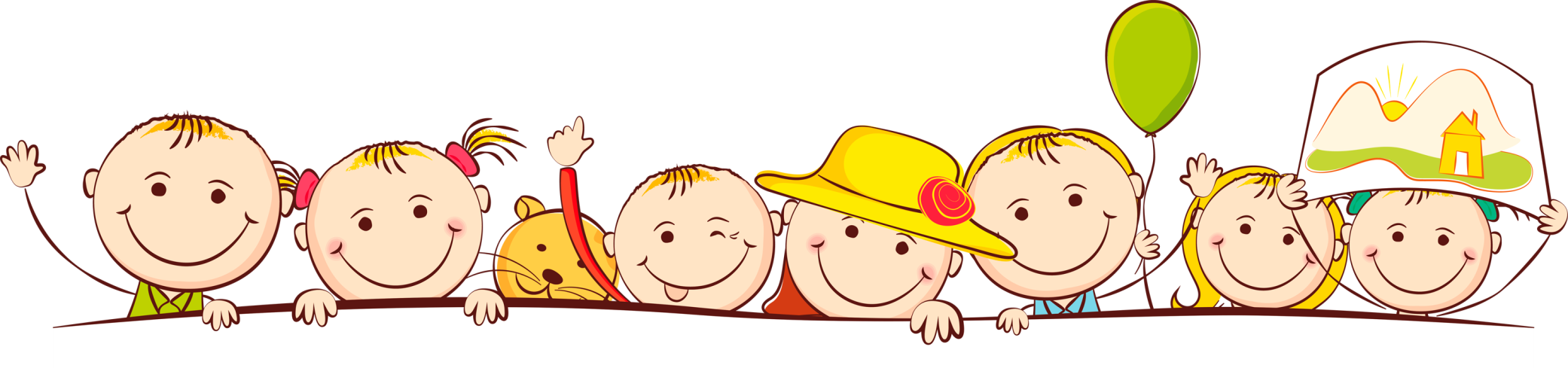 Организация внеурочной деятельности в 2018 – 2019 учебном году
Организация внеурочной деятельности в 2018 – 2019 учебном году
Организация внеурочной деятельности в 2018 – 2019 учебном году
Организация внеурочной деятельности в 2018 – 2019 учебном году
Порядок зачёта  результатов внеурочной деятельности
Групповые проекты
5, 6, 7 классы

Индивидуальные проекты
8, 9 классы